Empowering data consumers leveraging Microsoft Purview as a data marketplace
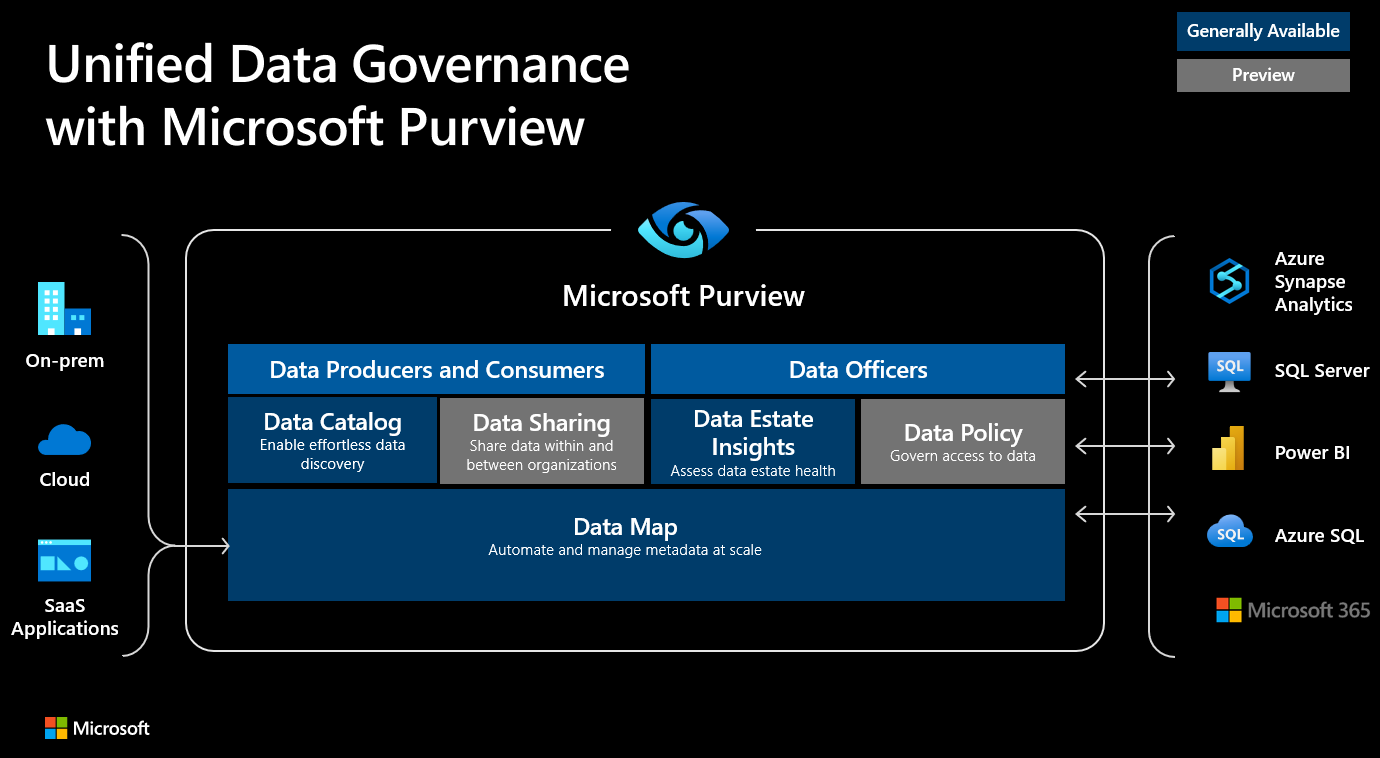 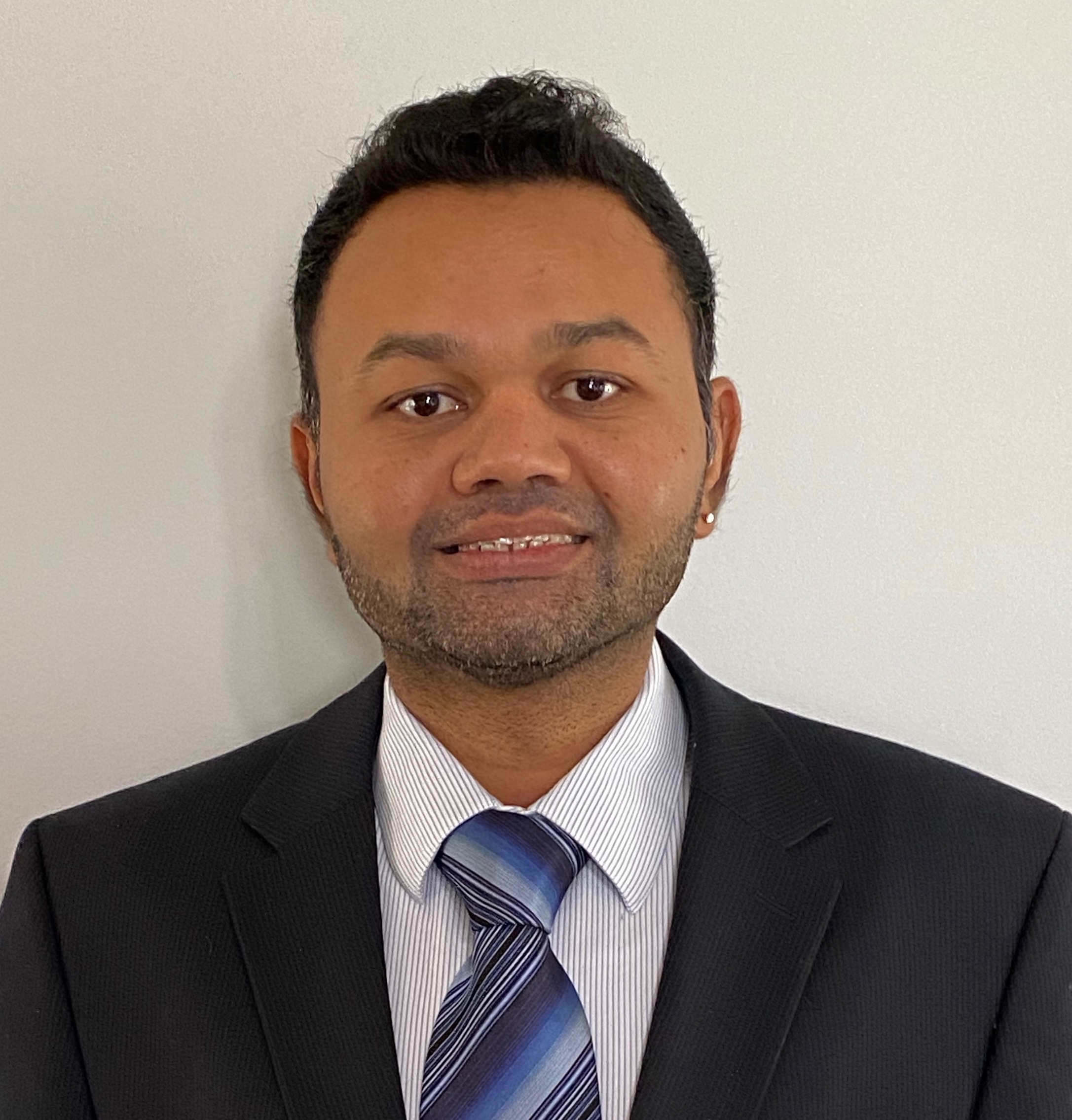 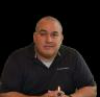 Prashant Atri
Jorge Gonzalez
Cloud Solution Architect
Cloud Solution Architect
Agenda
Data Access challenges
Self-service data access – Demo
Data Consumption Journey
Empowering data consumers leveraging Microsoft Purview as a Data Marketplace
User Journey When Data Projects Are Initiated
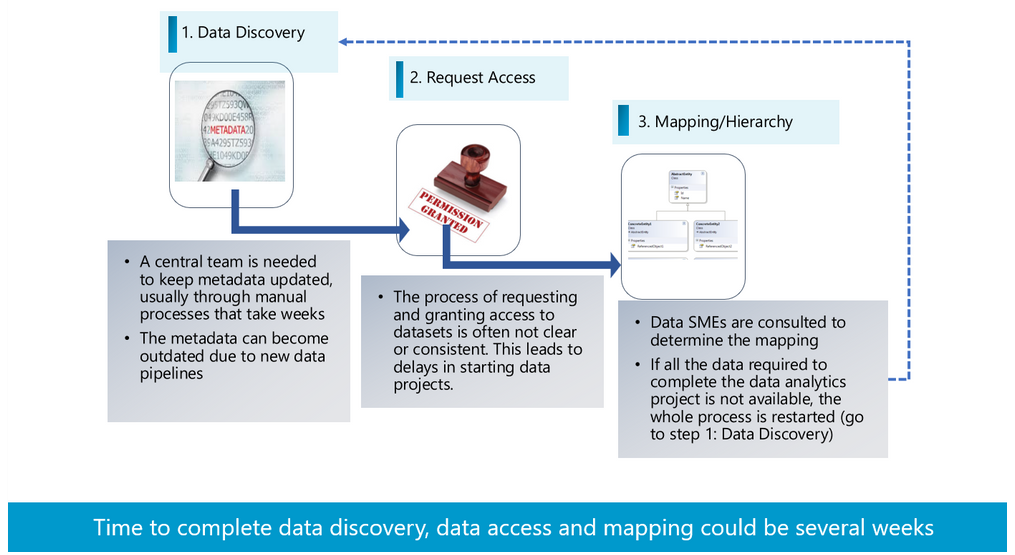 Revised User Journey
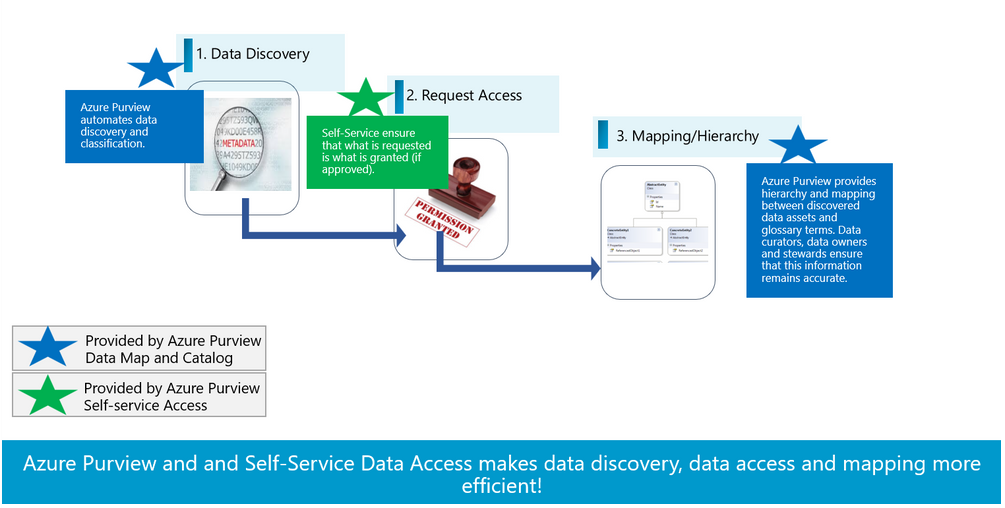 Agenda
Data Access challenges
Self-service data access – Demo
Data Consumption Journey
Empowering data consumers leveraging Microsoft Purview as a Data Marketplace
Self-service data access Automated enforcement for Microsoft Data stores
In Preview
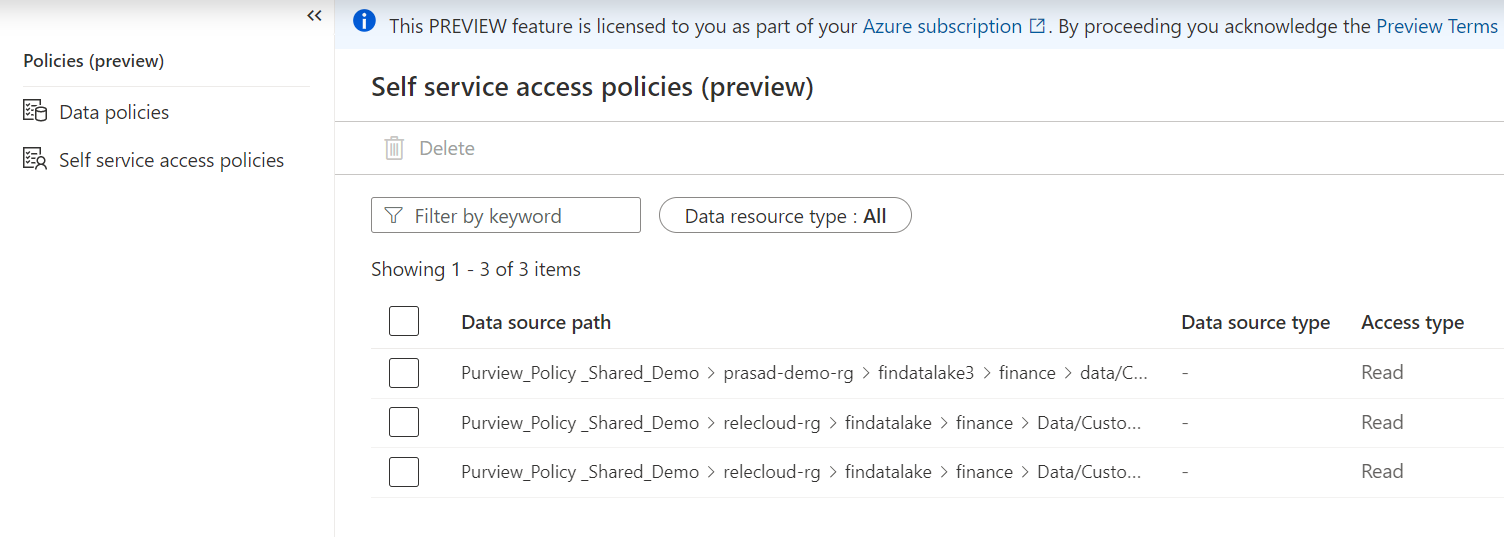 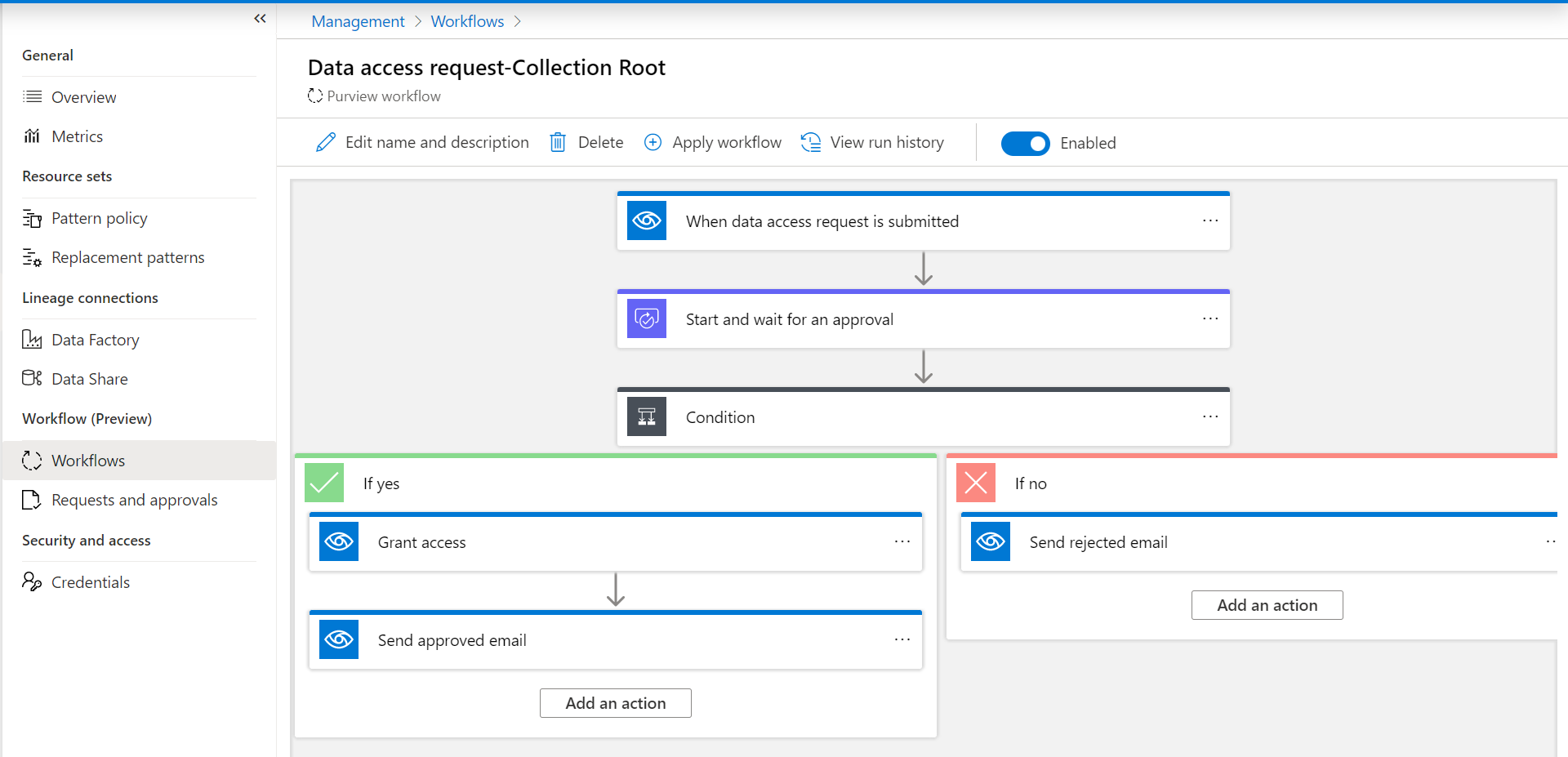 Microsoft Purview - How to setup Self-service data access workflow
Pre-requisites and Steps
Check supported data sources for data access policy
Data sources (For example - Azure Data Lake Storage Gen2, Azure SQL Database) registered in purview data map and setup scanning
Setup appropriate permissions and enable Data Use Management (DUM)
Setup self-service data access workflow
Apply workflow at collection level
Enable consumers do the self-service data discovery and request access to the datasets
Agenda
Data Access challenges
Self-service data access policy – Demo
Data Consumption Journey
Empowering data consumers leveraging Microsoft Purview as a Data Marketplace
Data ConsumptionAutomated data set access provisioning
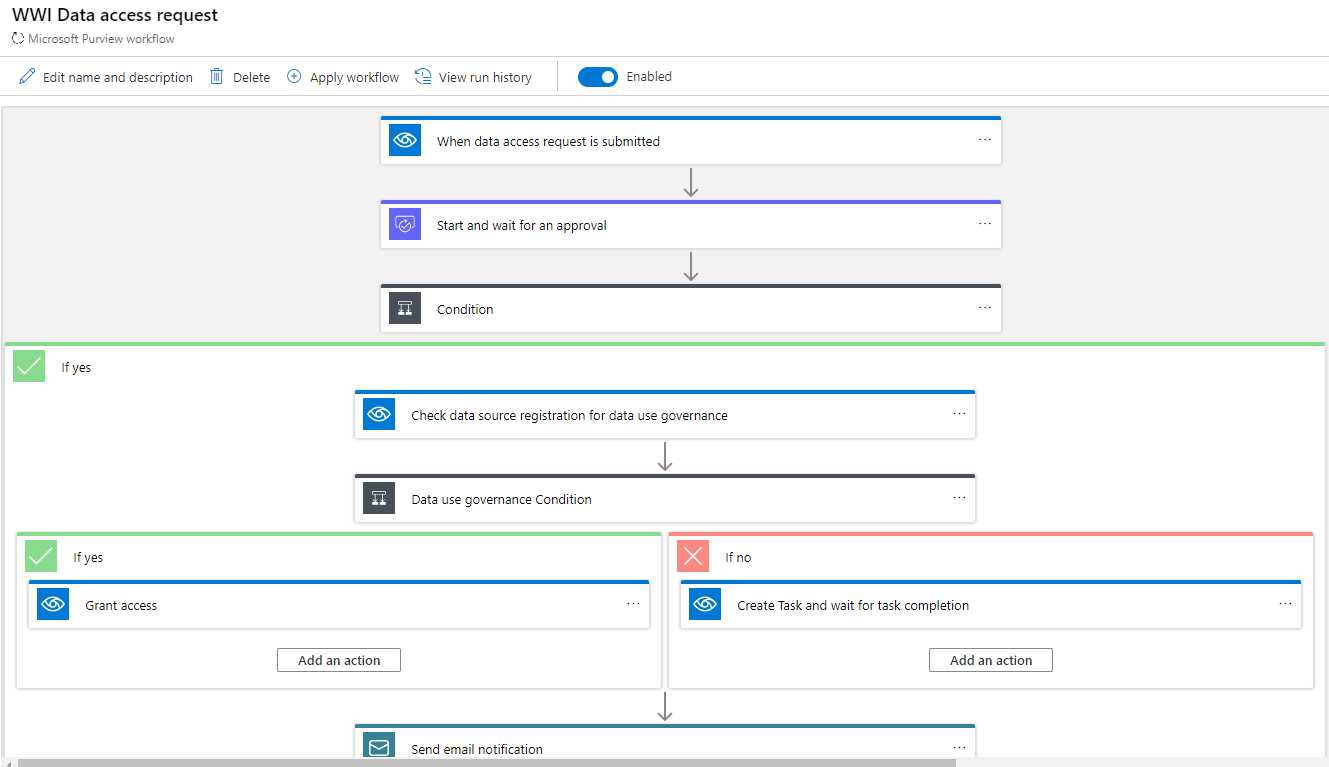 Self-service data access 
Users can do self-service search & discovery of data assets

Users can request access to data set and get approved from within the catalog

Users can use Microsoft purview catalog or Azure Synapse Analytics workspace for discovering and requesting data set access
Browses catalog
Jorge
Discover Data
Data Consumer
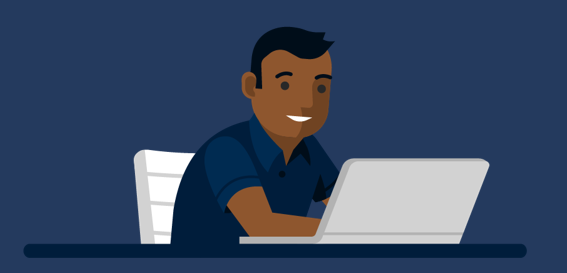 Request Access
Gets Notified
Analyze data using his own tools
Gets notified
Prashant
Approves request
Data Owner
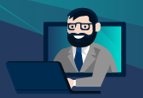 Self service data policy – Grant access
Data Consumption
Pre-requisites and Steps
Data Readers role at purview collection level
Demo Example…
Consumption for ADLS file, folder using PowerBI and Synapse
References
Microsoft Purview Data Map supported data sources and file types - Microsoft Purview | Microsoft Docs

https://docs.microsoft.com/en-us/azure/purview/concept-self-service-data-access-policy

Connect Synapse workspace to Microsoft Purview - Azure Synapse Analytics | Microsoft Docs
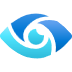 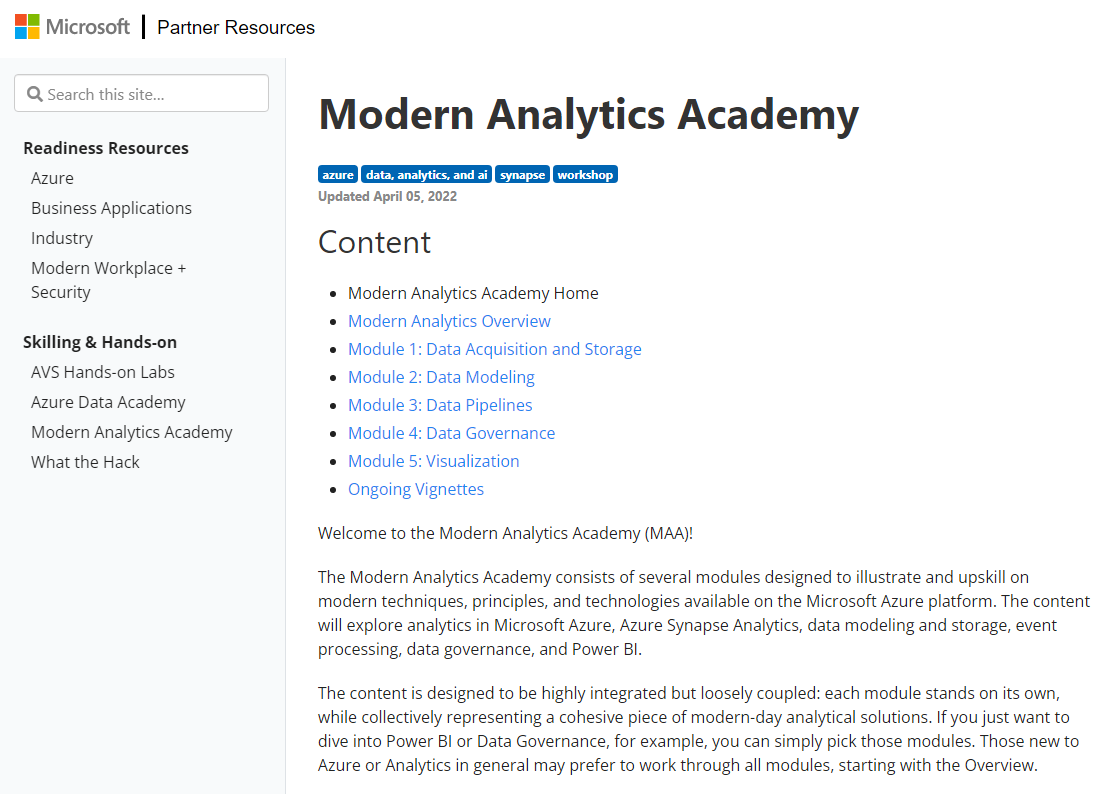 Want to learn more?
https://aka.ms/dga 
Sessions on governance

https://aka.ms/maa 
Sessions on analytics

https://aka.ms/EnablePurview
Event calendar 

https://aka.ms/maa-feedback
Suggestions for topics, workshops
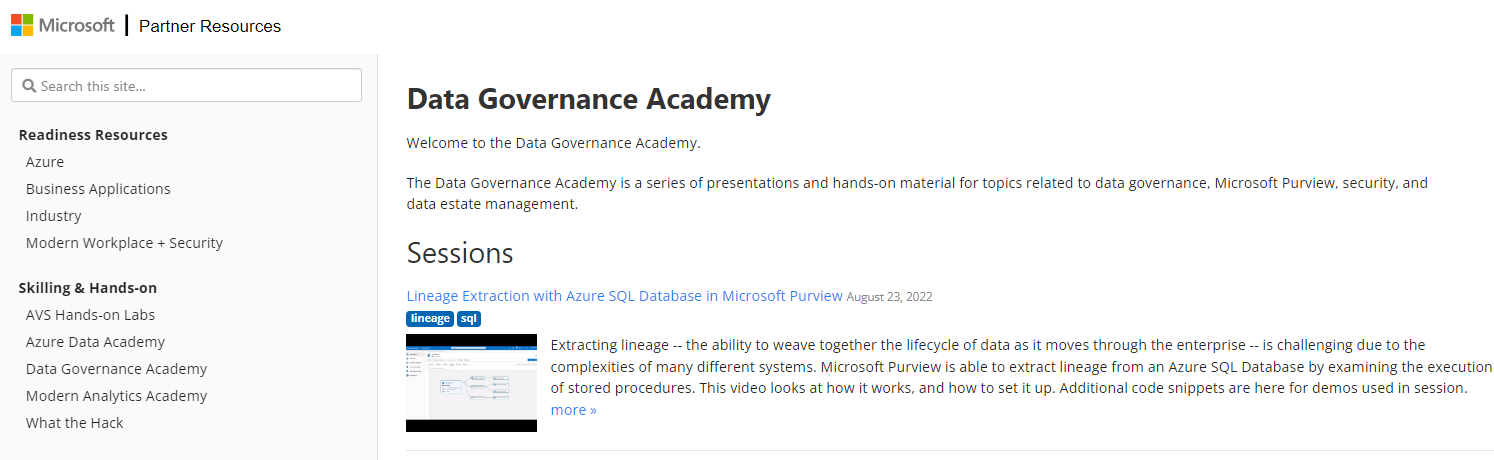